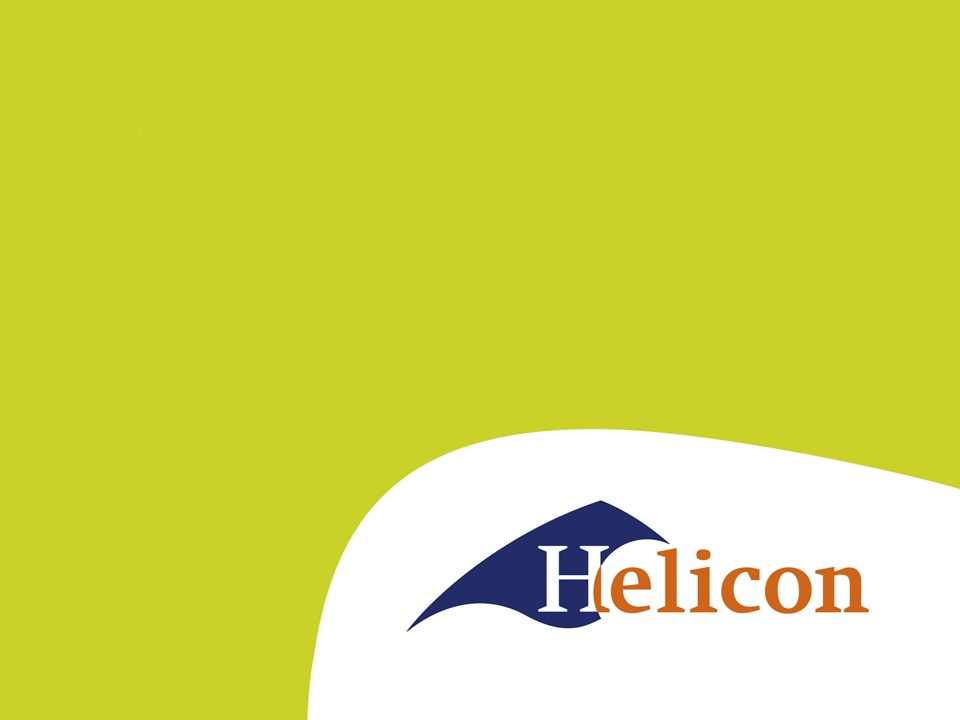 Tarief berekenen LG31 
IBS 1.3 – les 4
Planning
Vorige week
Stukje ICT
Automatisch voorblad
Automatische inhoudsopgave
Paginanummers
Herhaling uitgangsmateriaal
Opbrengst.
Eventueel begin gewasbescherming
Wat gaan we deze week doen
Vullen 4.1 Uitgangsmateriaal
Vullen 3. Opbrengsten
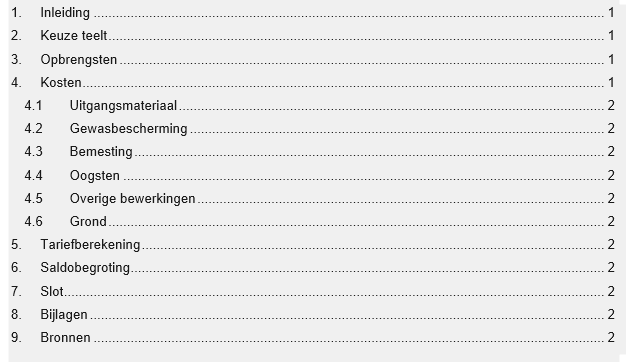 Opbrengsten
Hoeveelheid in tonnen/kuub
Prijs per eenheid

Hoe was het vorige jaren?
Waarvan afhankelijk?

Van welke prijs en welke hoeveelheid ga je uit en waarom?
Wat mail je vandaag door?
Verslag
Nette voorkant (automatisch)
Automatische inhoudsopgave
Paginanummers
Inhoud
3. Opbrengsten
4.1 Uitgangsmateriaal
Gewasbescherming
Hoeveel heb je meegenomen in je tariefberekening
Welke middelen
Hoe vaak spuiten?
Wat zijn de kosten hiervan?

Ook hier: niet elk jaar hetzelfde.
Ga uit van het meest voorkomende
Houd in bij de conclusie van je saldo in je achterhoofd dat het tegen kan vallen
Dat was ‘m!
Dagge bedankt zijt, da witte.